SC.912.L.18.1-
Biological Macromolecules
Carbohydrates
Building Blocks– what elements are carbohydrates made from :
Composed of carbon (C), hydrogen (H), and oxygen (O) in a 1:2:1 ratio
Functions:		       does “hydrate” remind you of water? H2O?
Main source of QUICK energy for living things-- glucose, galactose, and fructose
Energy Storage– in animals glycogen is stored in the liver; in plants, starch is stored in the ROOTS
Structural– to build cell walls– cellulose, chitin
Examples:
Monosaccharides like glucose, galactose, and fructose
Polysaccharides like glycogen, starch, cellulose
Monomers are the building blocks for polymers
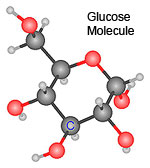 C6H12O6
[Speaker Notes: The smaller units, or monomers, joins together to form polymers.]
Lipids
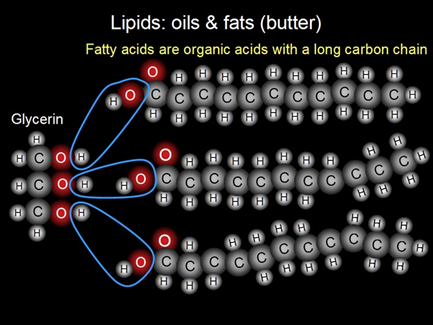 Building Blocks:
Mostly made from carbon and hydrogen atoms, some oxygen
Functions and Examples:
Long-term Energy storage molecules—Fats 
Cell Membranes– in EVERY organism– phospholipids 
Water-proofing– earwax keeps water out and protects against infection; LIPIDS REPEL WATER!
Components:
A fat molecule consists of fatty acids joined to a molecule of glycerol 
Phospholipids in cell membranes are made of a phosphate group and 2 fatty acid chains
Proteins
Building Blocks:
Proteins contain carbon, hydrogen, oxygen and NITROGEN.
Functions and Examples:
Control the rate of reactions-- ENZYMES
Regulate cell processes--HORMONES
Form bones and muscles--COLLAGEN
Transport substances into or out of cells– PROTEINS IN THE CELL MEMBRANE
Help to fight disease-- ANTIBODIES
Components:
The monomer is the amino acid.  Remember, the ribosome is where amino acids are assembled into PROTEINS.
VERY IMPORTANT FACT:  The SHAPE of a protein is what allows it to do its job.
LOCK AND KEY– if the shape changes even slightly, the protein may not be able to do its job
Nucleic Acids
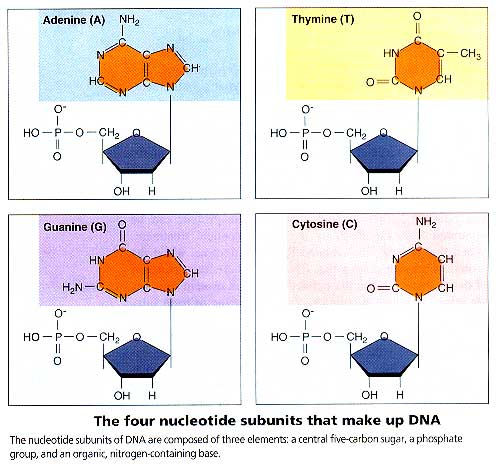 Building Blocks:
Contain carbon, hydrogen, oxygen, nitrogen, and PHOSPHORUS.
Function:
Nucleic acids store and transmit hereditary, or genetic, information.
Examples:
There are two types of nucleic acids: DNA and RNA.
Components:
The monomer is the nucleotide. 
Nucleotides consist of three parts:
Phosphate group
Sugar (deoxyribose or ribose)
Nitrogenous base (C, G, A, T orU)
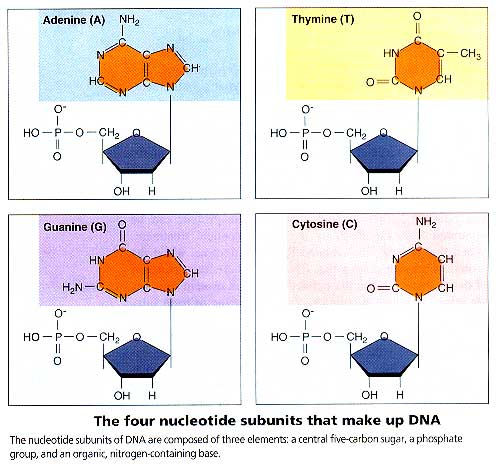 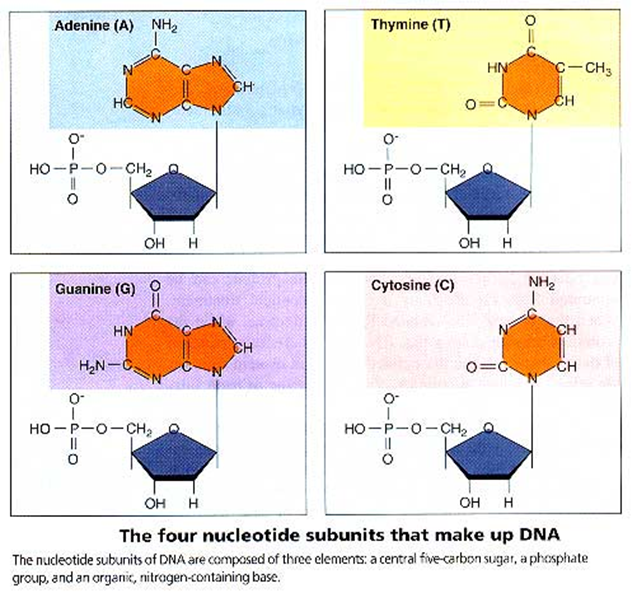